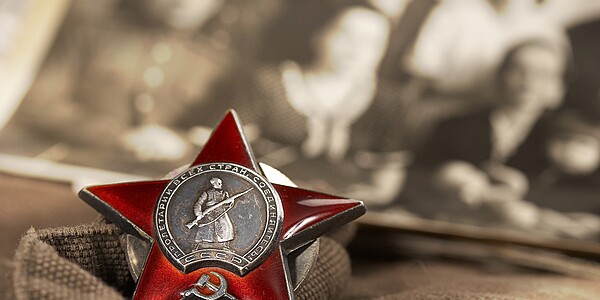 История одной семьи
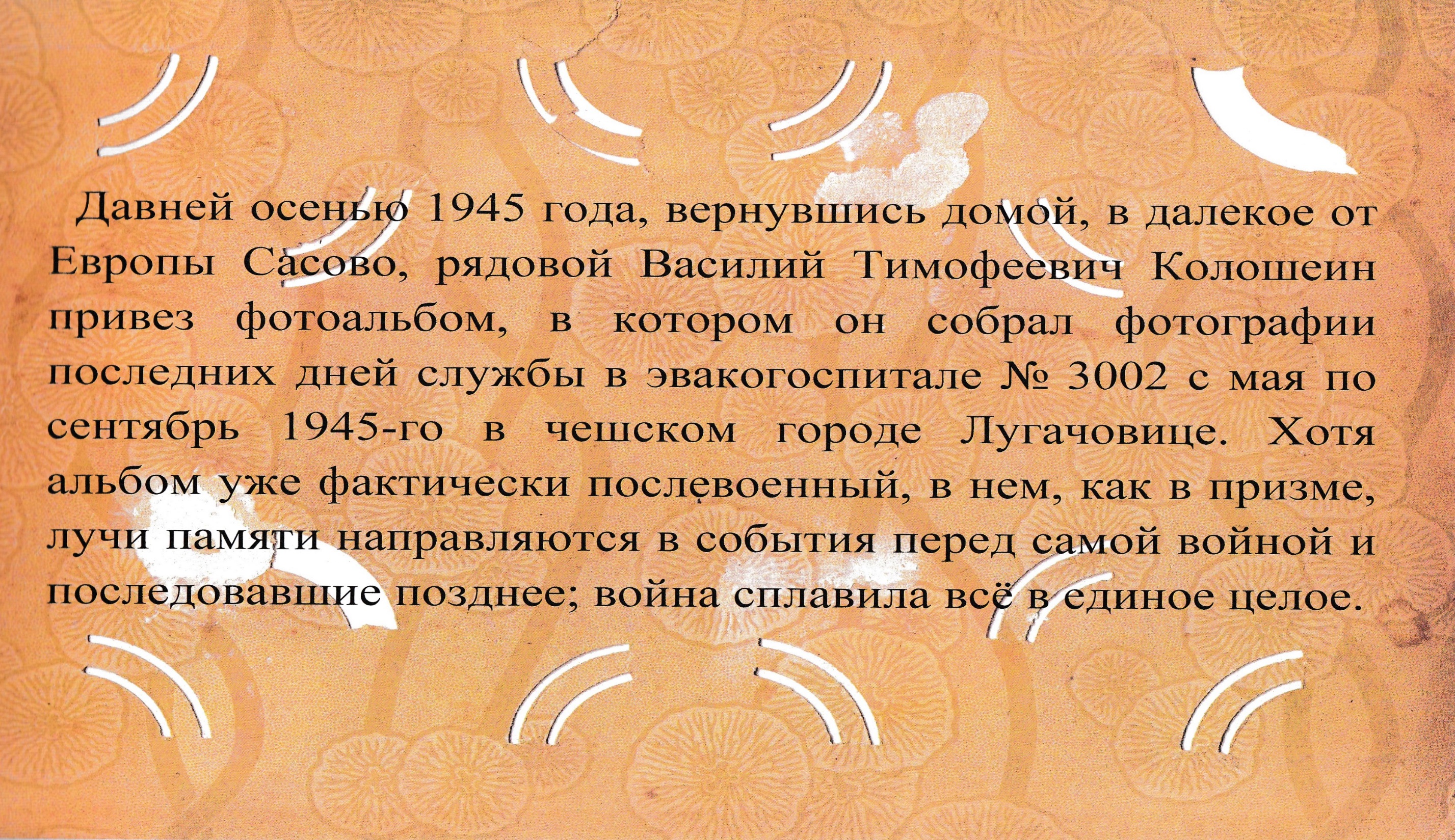 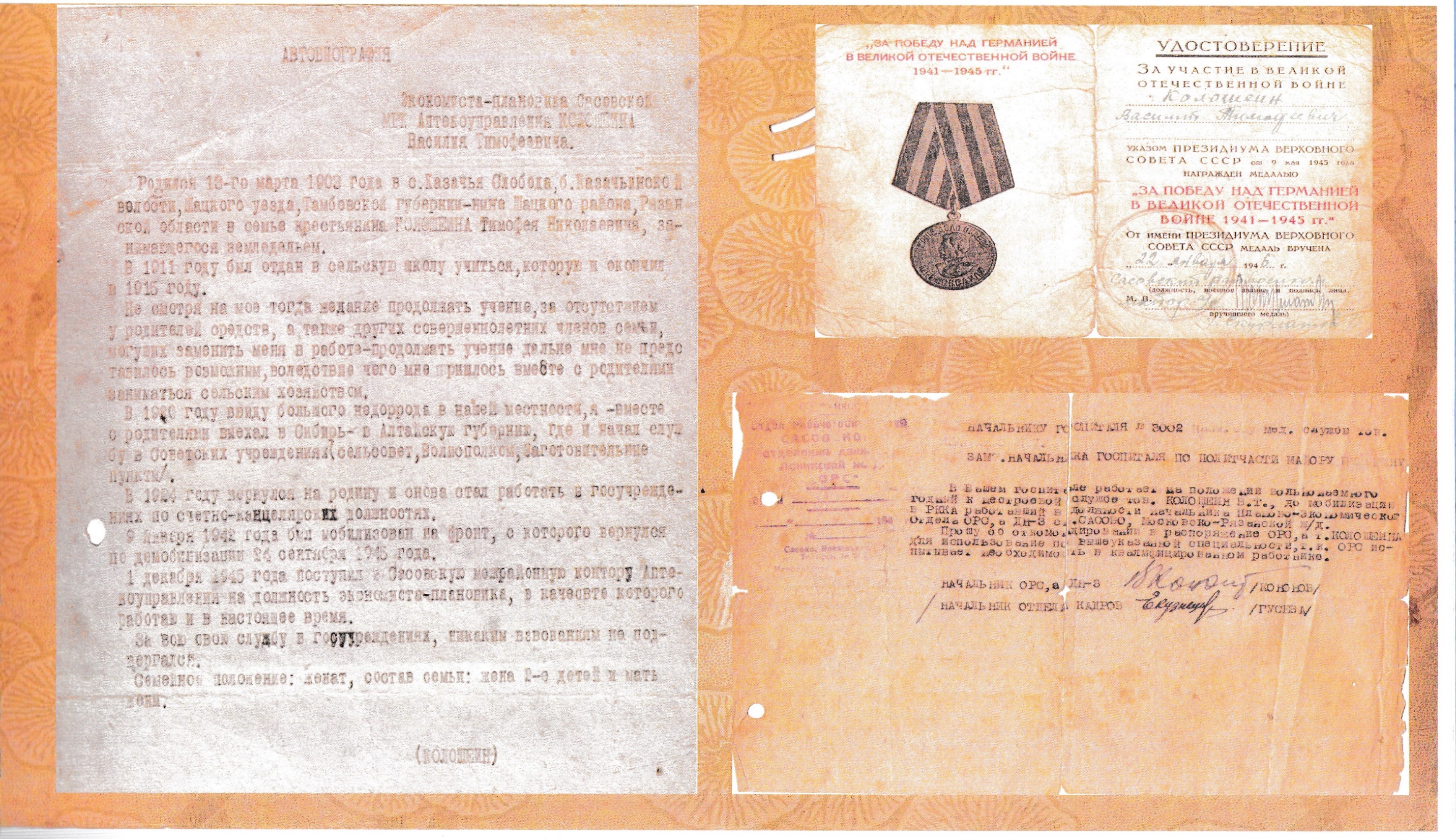 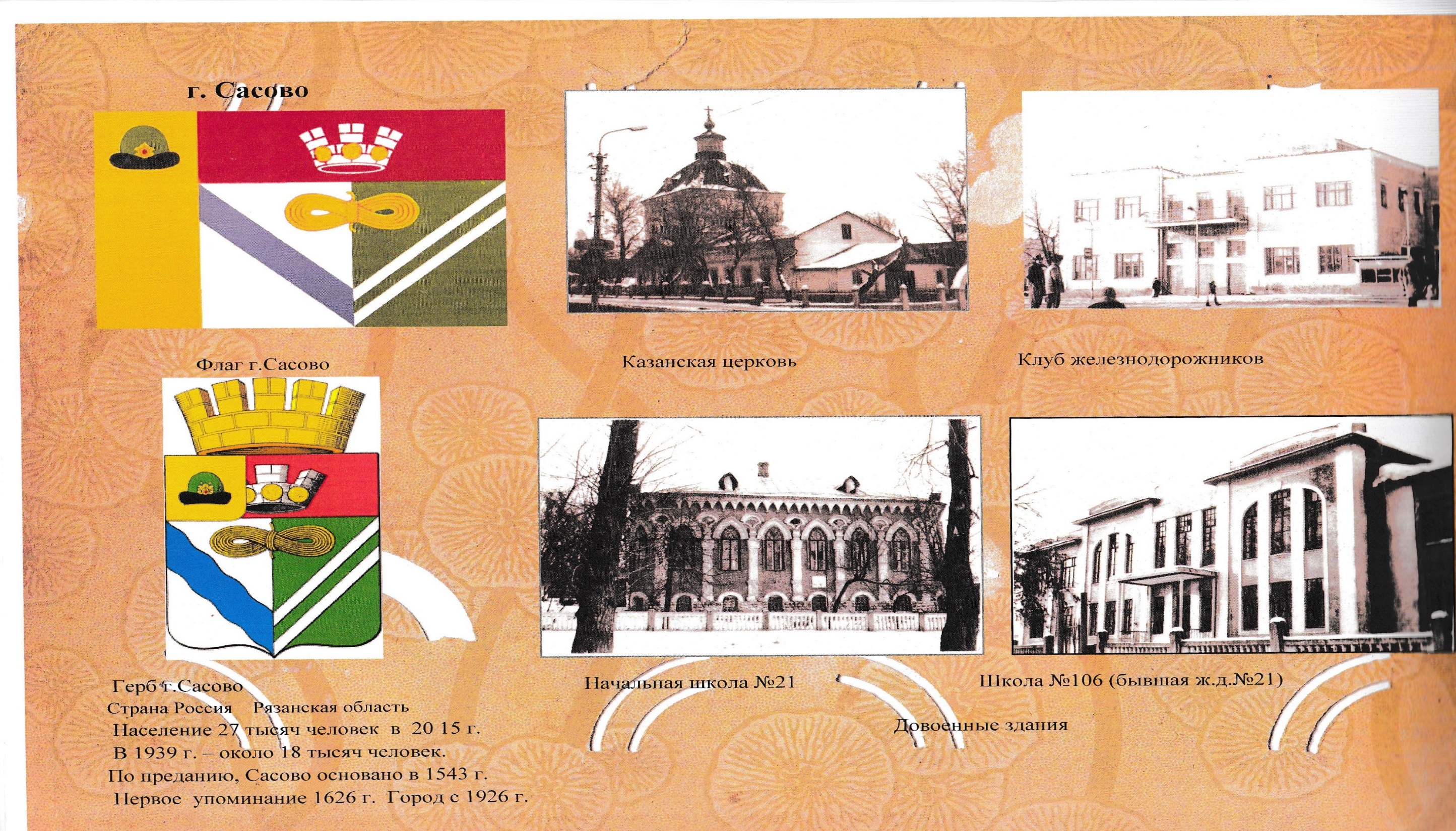 Мы помним,      Мы гордимся